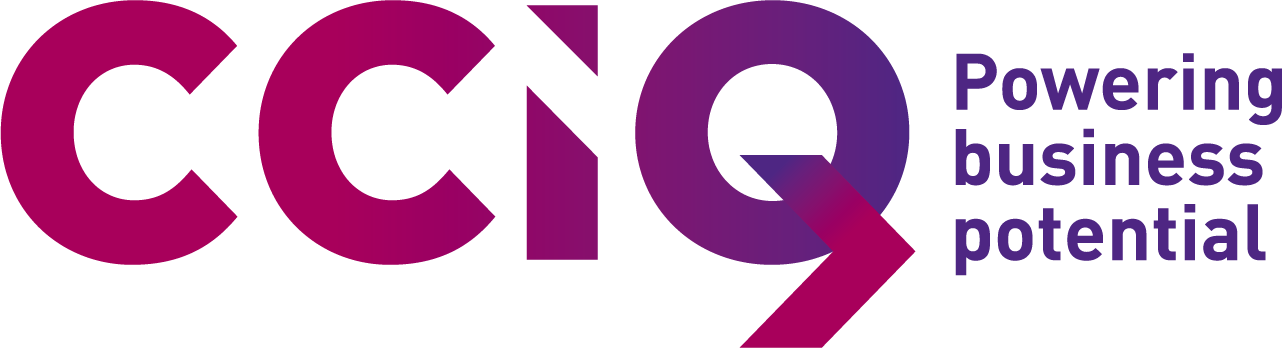 Chamber of Commerce & Industry Queensland Wellness Program
Planning Support
Plan – Education and Training
Program template
Template provided by Chamber of Commerce & Industry Queensland
Education and training programName:
Event Description
Target audience
Goals
Template provided by Chamber of Commerce & Industry Queensland
Education and training programName:
Resources require
Communications
Timeline
Location:

Staff:

Other:
Template provided by Chamber of Commerce & Industry Queensland
Education and Training Checklist
Template provided by Chamber of Commerce & Industry Queensland
Example Only
Education and training programName: Mental Health Training
Event Description
Target audience
Goals
ABC Chamber of Commerce has partnered with XYZ Wellbeing Co to deliver a training program for small businesses in the region.
Small businesses with fewer than 20 FTEs
Equip business owners and 1 staff with tools to recognise mental issues and proper steps to provide support
Template provided by Chamber of Commerce & Industry Queensland
Example Only
Education and training programName:
Resources require
Communications
Timeline
Location: Event held by the chambers
Staff: 2 -3 staff, with a team leader to connect with XYZ Wellbeing
Other: Formal partnership agreement with XYZ Wellbeing
Formal communications plan including:
EDMs
Local media
Posters
Promotions across social media
Training program available during Queensland Mental Health Week (October)
Example Only
Education and Training Checklist
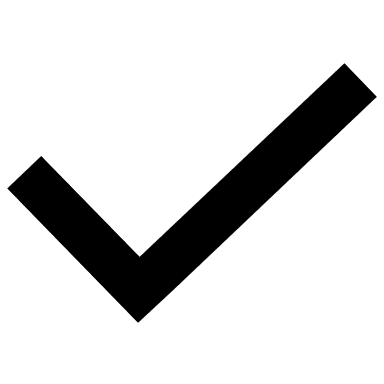 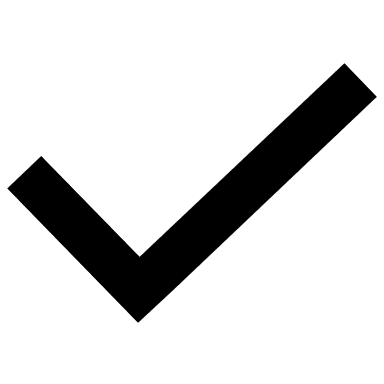 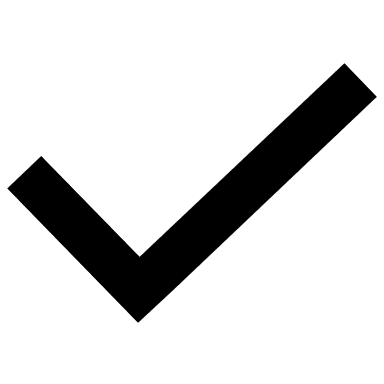 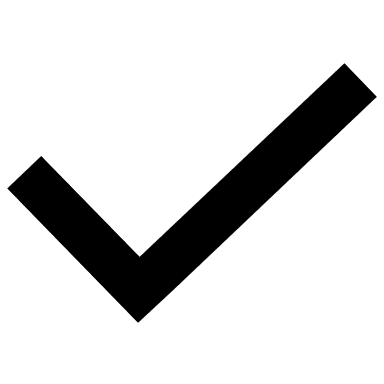 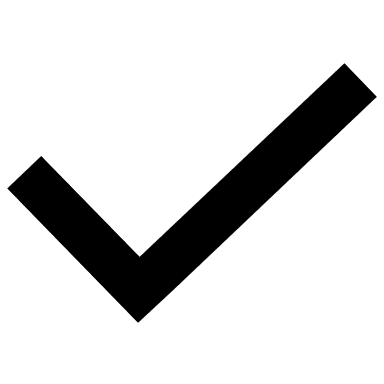 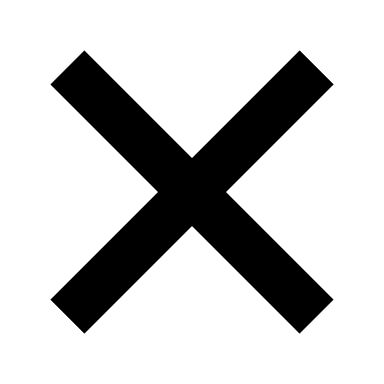 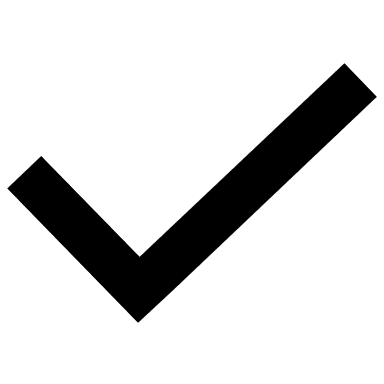 Template provided by Chamber of Commerce & Industry Queensland